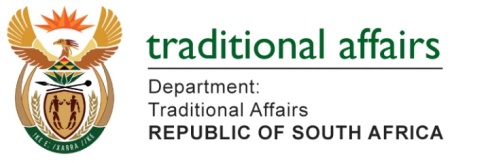 PORTFOLIO COMMITTEE ON COOPERATIVE GOVERNANCE AND TRADITIONAL AFFAIRS
DEPARTMENT OF TRADITIONAL AFFAIRS’ THIRD QUARTER PERFORMANCE INFORMATION AND FINANCIAL REPORT FOR THE 2021/22 FINANCIAL YEAR


22 MARCH 2022
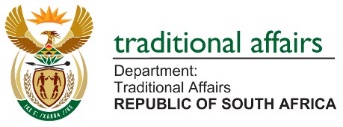 1
PRESENTATION OUTLINE
Part A: 
Summary of the Department of Traditional Affairs (DTA) Performance for the 3rd Quarter of 2021/22 FY
Detailed 2021/22 DTA’s Quarter 3 Performance per Programme 
Summary of the National House of Traditional and Khoi-San Leaders (NHTKL) Performance for the 3rd Quarter of 2021/22 FY
Detailed 2021/22 NHTKL Quarter 3 Performance
Part B: 
2021/22 Financial Performance
Part C: Progress report on the implementation of the Committees recommendations in the 2021 
		Budget Vote Report
Recommendation
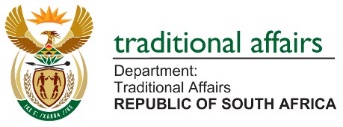 2
PART A

2021/2022 Third Quarter Performance per Programme
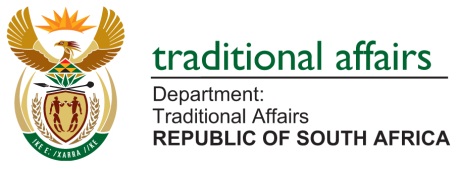 4
21 March 2022
SUMMARY OF OVERALL DTA PERFORMANCE FOR THE 3rd QUARTER OF 2021/2022 FY
The Department had 12 targets for the 3rd   Quarter of 2021/2022, of which:

11 (92%) of the targets were achieved  
1 (8%) of the targets was not achieved
3/21/2022
5
Detailed 2021/2022  Quarter Three Performance per programme
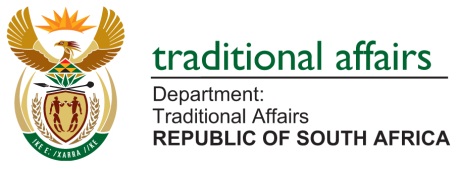 6
21 March 2022
3rd  quarter performance for programme 1: Administration
7
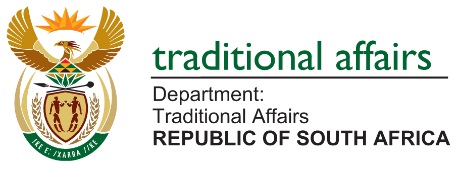 6
21 March 2022
3rd  quarter performance for programme 2:Research,Policy and Legislation (RPL)
8
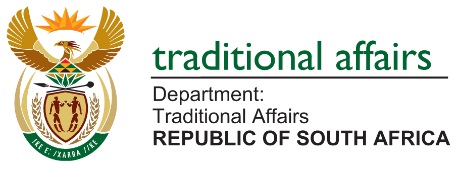 7
21 March 2022
3rd  quarter performance for programme 3: Institutional Support and Coordination(ISC)
10
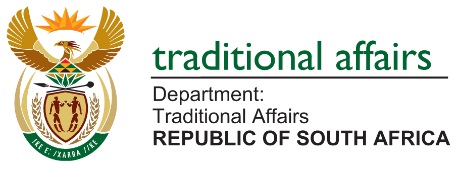 8
21 March 2022
3rd  quarter performance for programme 3: ISC..Cont…
11
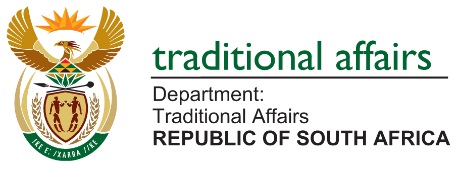 9
21 March 2022
3rd  quarter performance for programme 3: ISC..Cont…
12
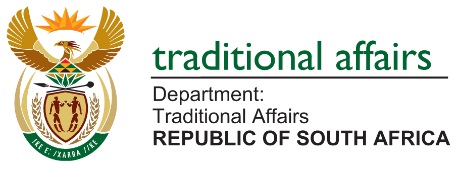 10
21 March 2022
3rd  quarter performance for programme 3: ISC..Cont…
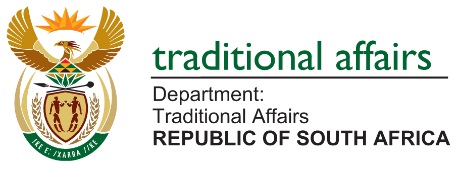 13
21 March 2022
Summary of the National House of Traditional & Khoi-San Leaders (NHTKL) performance for the Third Quarter of 2021/2022 FY
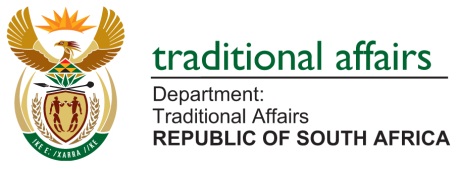 21 March 2022
12
SUMMARY OF OVERALL NHTKL PERFORMANCE FOR THE 3rd QUARTER 2021/2022 FY
The NHTKL had 7 targets for the 3rd   Quarter of 2021/2022, of which:
7 of 7 (100%) of the targets were achieved
3/21/2022
15
Detailed 2021/2022 NHTKL Quarter Three performance
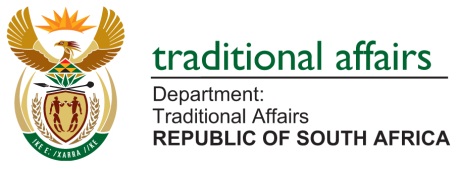 16
21 March 2022
3rd Quarter Performance for ISC sub-programme: National House of Traditional and Khoi-San Leaders (NHTKL)
17
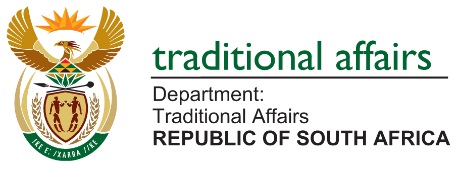 15
21 March 2022
3rd Quarter Performance for ISC sub-programme: NHTKL..Cont…
18
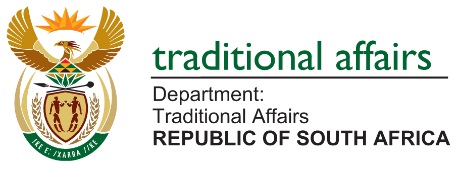 16
21 March 2022
3rd Quarter Performance for ISC sub-programme: NHTKL..Cont…
19
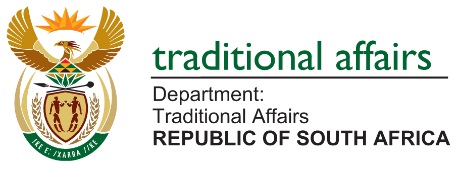 17
21 March 2022
3rd Quarter Performance for ISC sub-programme: NHTKL..Cont…
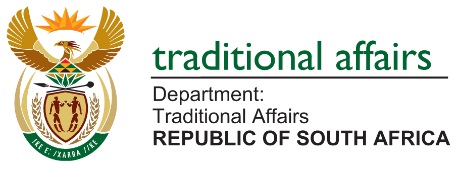 18
21 March 2022
PART B 2021/2022 Financial Performance
19
Appropriation Statement per Programme and Economic Classification
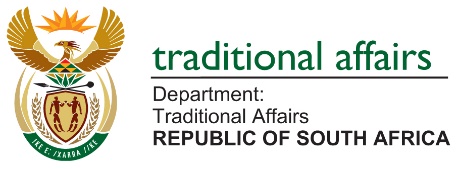 20
PART CProgress report on the implementation of the Committees recommendations in the 2021 Budget Vote Report
21
Progress report on the implementation of the Committees recommendations in the 2021 Budget Vote Report:
22
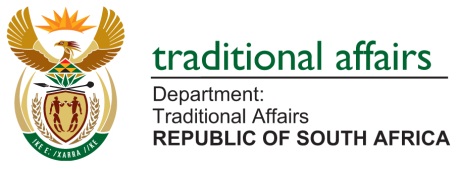 21 March 2022
Recommendation:

It is recommended that the Portfolio Committee notes:

The Department of Traditional Affairs and the National House of Traditional and Khoi-San Leaders (NHTKL) 2021/2022 third quarter performance reports on pre-determined objectives; and
The expenditure report for the period ended 31 December 2021.
Progress report on the implementation of the Committee recommendations in the 2021 Budget Vote Report









End
23
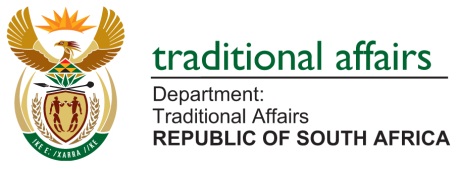 21 March 2022